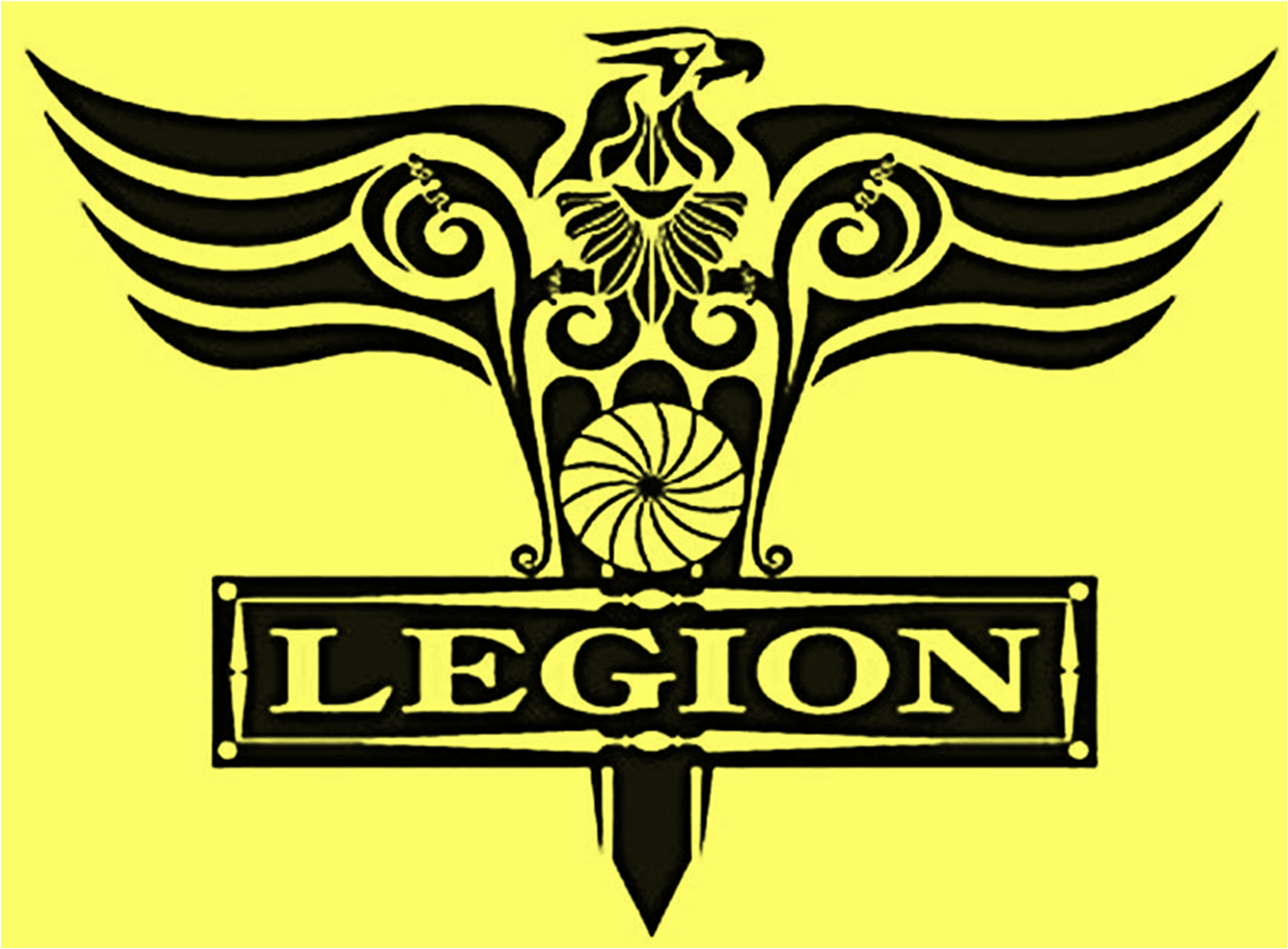 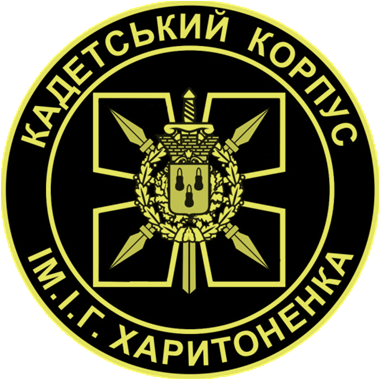 Боротьба за обмежені ресурси, як підґрунтя виникнення військових конфліктів
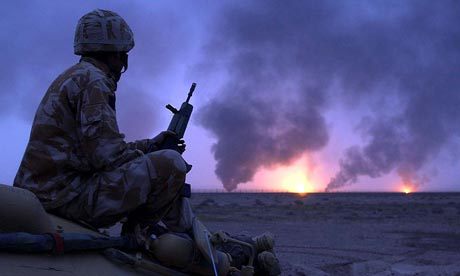 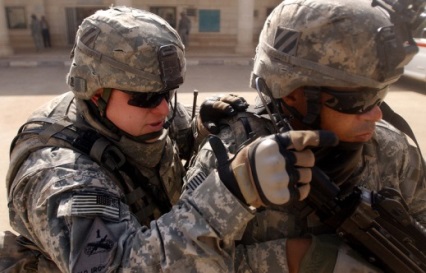 Вступ
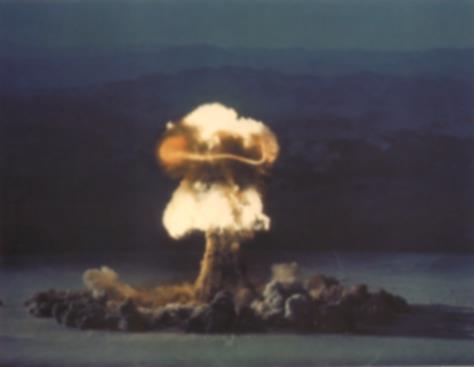 Протягом усього часу свого існування людство постійно перебуває у стані бойових дій як серед окремих груп , так і включаючись у глобальні конфлікти. Згідно з історичними даними, з 6000 років історії людства лише 300 з них ми прожили без воєн.
Обмеженість ресурсів - економічне поняття, що виражає скінченність, рідкість, дефіцитність ресурсів, доступних людині і людству в кожен конкретний момент; відносну їх недостатність у порівнянні з безмежними людськими потребами, для задоволення яких ці ресурси використовуються.
Конфлікт – це ситуація, в якій кожна зі сторін намагається зайняти позицію несумісну з інтересами іншої сторони.
Військовий конфлікт - протиборство між державами або соціальними спільнотами всередині окремих держав, має метою вирішення економічних, політичних, національно-етнічних та інших протиріч через обмежене застосування військової сили.
Війна - суспільно-політичне явище, що являє собою боротьбу держав, народів, націй засобами збройного, економічного, інформаційного, психологічного або іншого насильства.
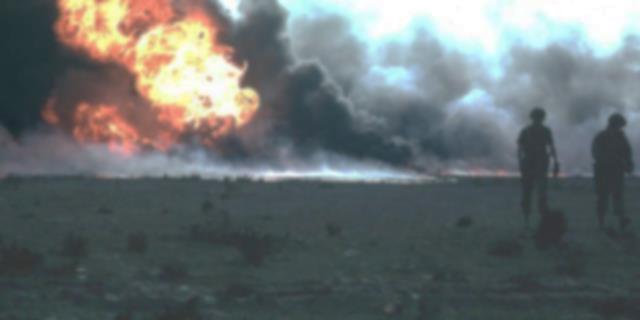 Класифікація військових конфліктів:
За військово-політичними цілями:
справедливі, тобто не суперечать Статуту ООН, основоположним принципам і нормам міжнародного права, що ведуться в порядку самооборони стороною, що зазнала нападу;
несправедливі, тобто суперечать Статуту ООН, основоположним принципам і нормам міжнародного права, що підпадають під визначення агресії і ведуться стороною, яка вживає напад.

По застосовуваним засобам:
із застосуванням ядерної та інших видів зброї масового знищення;
із застосуванням тільки звичайних засобів ураження.

За масштабами військових дій:
світові;
локальні (регіональні).
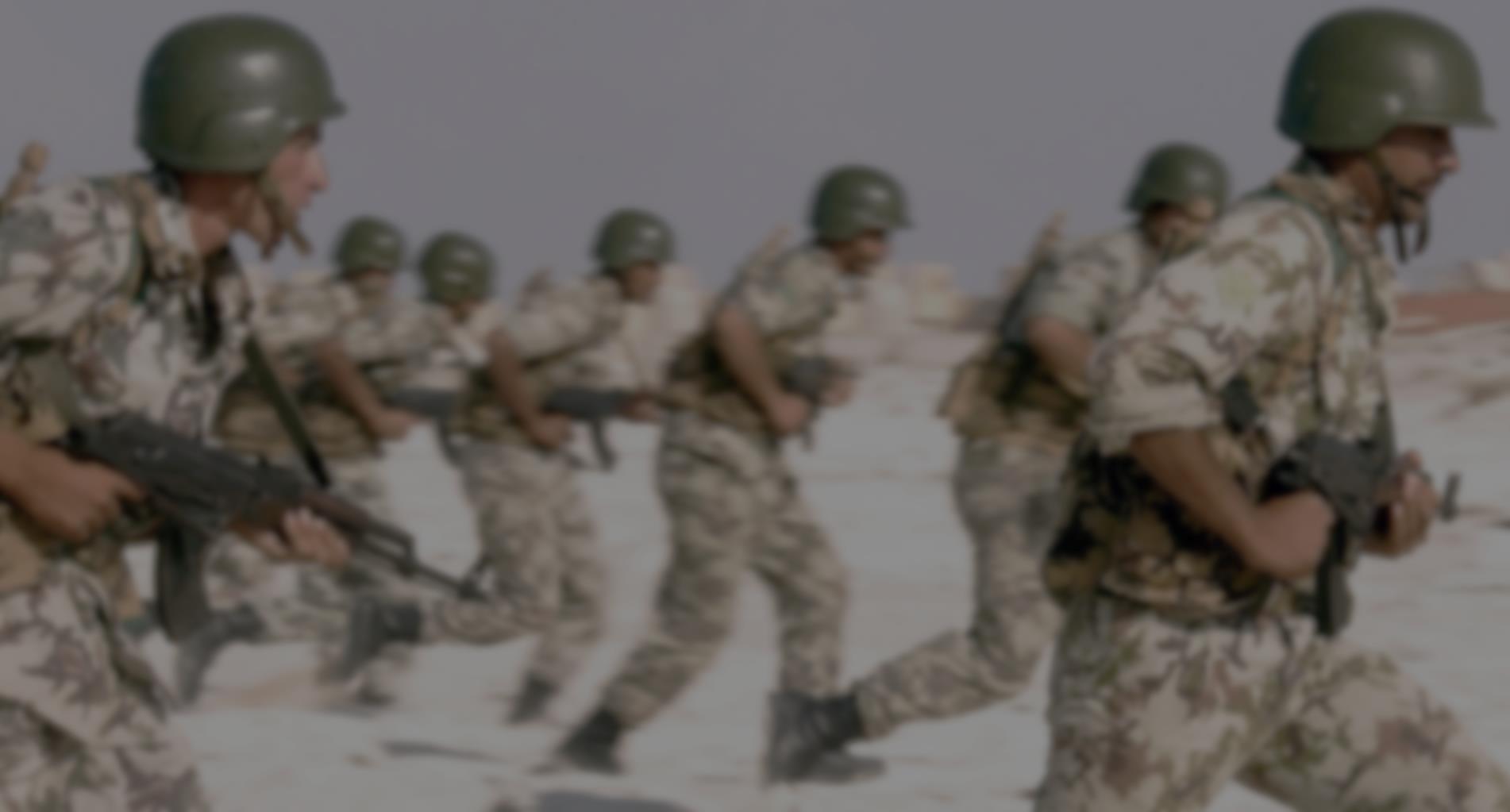 Історичні приклади військових конфліктів та війн за ресурси
Мапа військових конфліктів на серпень 2013 року:
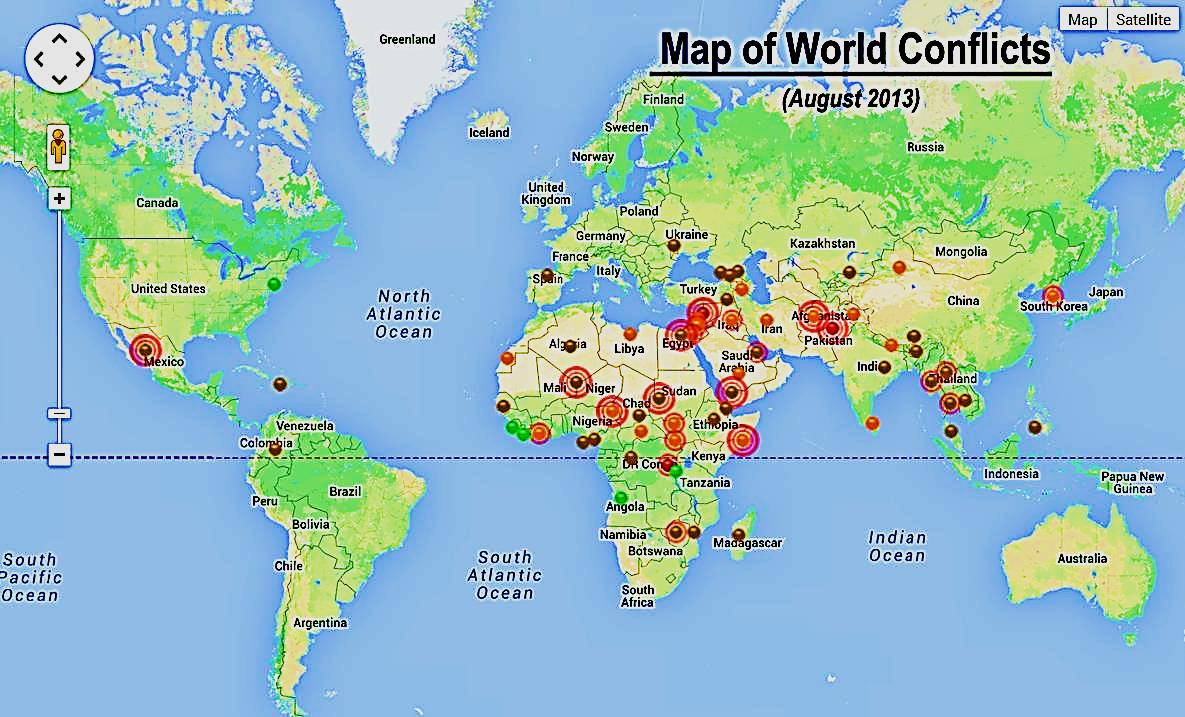 Наслідки військових конфліктів:
Припинення чи зниження виробництва товарів і послуг
Зниження морального рівня населення
Зменшення кількості населення
Руйнування, що потребують відновлення
Підвищення рівня злочинності
Бідність
Інфляція
Корупція
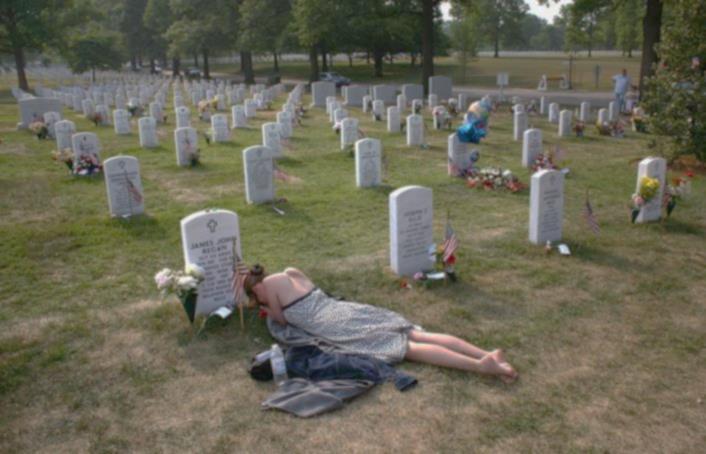 Висновки:
Отже обмежені ресурси доволі часто лежать в основі виникнення військових конфліктів. На жаль, не має способів їх ліквідувати. Конфлікти та конкуренція – природні інстинкти людства, тому тема військових конфліктів була і залишається актуальною в усі часи.
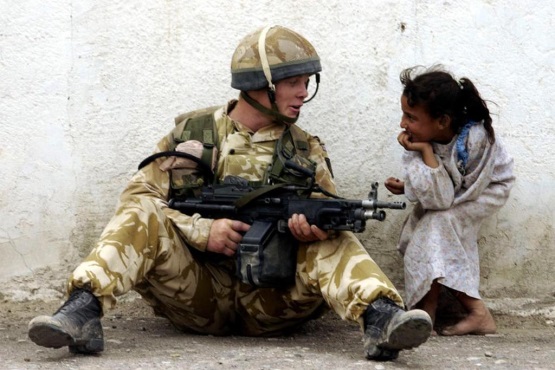 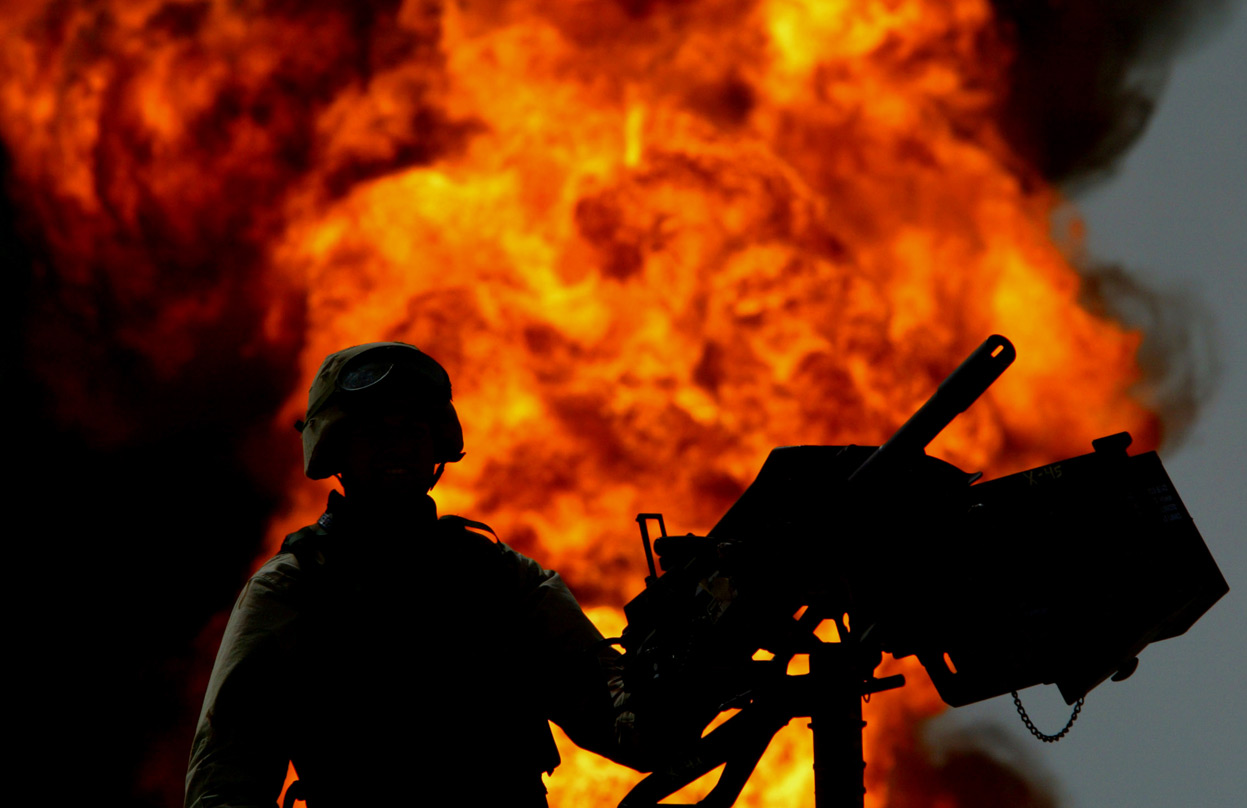 ДЯКУЮ ЗА УВАГУ!